Never Waste a Crisis: Pandemics, Ethics, and Mental Health
Appalachian Psychoanalytic Society
October 30, 2021
Today’s Objectives
After attending this program, participants will be able to
Describe the ancillary pandemic of moral distress and moral injury that has resulted from COVID-19
Discuss strategies and ethical best practices related to mental health care in the setting of COVID-19
Identify strategies for anticipating and handling “moral surprises” that arise from novel situations such as pandemics
Identify APA ethical guidelines, best practice models, and Tennessee jurisprudence with particular relevance to ethical decision-making during novel crises, such as pandemics
Public Health Emergency
Defined by the National Disaster Medical System as "an emergency need for health care services to respond to a disaster, significant outbreak of an infectious disease, bioterrorist attack or other significant or catastrophic event." 
Public health emergencies threaten to overwhelm a system’s surge capacity
[Speaker Notes: Types of PHE]
Operating Capacity Continuum
Conventional Capacity
Ordinary use of resources (spaces, staff, and supplies) 
Ordinary standard of care
Contingency Capacity
Disruption of ordinary use of resources and practices
Care provided is functionally equivalent to usual standards
Crisis Capacity
Inadequate resources to meet standard of care
Goal is sufficiency of care (provide the best possible care given the circumstances)
Conventional
Contingency 
Crisis
Clinical Ethics and Public Health Ethics
Clinical Ethics
Public Health Ethics
Focus is on individual patients
Promote the care (and cure, if possible) of each patient
Maintain fidelity to the patient
Recognize the inherent worth and dignity of each person
Respect the goals and preferences of each patient
Focus on community as a whole
Promote public safety and protect community health
Fairly allocate limited resources relative to need
Recognize moral equality of persons
Promote equity in distribution of risks and benefits
Ethical Care in a Public Health Emergency
A public health emergency requires a community focus of care
Clinicians are trained to care for individuals
Patient goals of care still matter in a public health emergency, but have to be considered with risks and scarce resources in mind
Public health emergencies require clinicians to change their practice to respond to the care needs of populations
The shift from patient-centered practice to patient care guided by public health duties creates great moral tension for clinicians
Ethical Obligations during  Public Health Emergencies
Respect for human dignity: all persons deserve equal respect
Duty to plan: guidelines must be clear, fair, and available to assist providers
Duty to care: commitment to deliver the best care with the resources available, even at personal risk
Reciprocity: health care providers may justly be given priority for some scarce resources because of the unique, vital role they have in PHE 
Duty to steward resources: according to scarcity, likelihood of renewal, reusability
Distributive and procedural justice: consistent, fair, unbiased decisions that support health for all – and especially the most vulnerable  
Transparency: efficient, wide, and comprehensive communication
Mental Health Impact of COVID-19:Causes
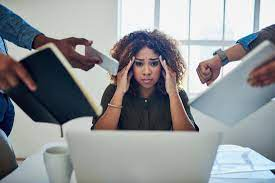 Lockdown and isolation
Job loss/economic disruption
Overwork for essential workers
Disruption of education
Lack of childcare
Social, political polarization
Racial and ethnic hate
Social losses
Mental Health Impact of COVID-19:Causes
Neurologic effects
Neuropathy
Delirium
Loss of taste, smell
Post-ICU PTSD [PITS??]
Long COVID
Fatigue
Cognitive impairment
Sleep disturbance
Death of friends and family
Multiple family members
Fear of contagion
Conflicting guidelines
Information overload
Fear, distrust of health care
Distrust of vaccines
Mental Health Impact of COVID-19:Increases in
Depression
Anxiety
Substance abuse
Suicide
Domestic violence
Exacerbation of SMI
Insomnia, fear, sadness, loneliness
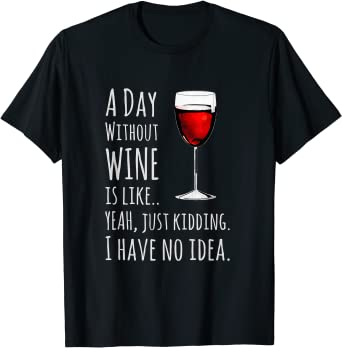 Social Determinants of Mental Health
Race/ethnicity
Immigration status
Gender
Access to housing
Disability
Justice system involvement
Vulnerable groups have been made more vulnerable by the pandemic
Vulnerable Populations
“We’re not all in the same boat.  We are all just in the same storm”  
~ Damian Barr
Illustration by Barbara Kelley
Varieties of Moral Suffering
Moral uncertainty: lack of clarity about the right course of action
Moral distress: feeling of being unable to “do the right thing” or being helpless to avoid wrongdoing or harm 
first described in relation to nurses
Moral injury: a moral wound resulting from participating in or witnessing a morally transgressive act
first described in relation to soldiers
Moral apathy: loss of capacity to notice or care about situations that cause harm
Moral outrage: an externalized expression of indignation toward others who have violated social norms
[Speaker Notes: There is conceptual ambiguity in the use of these terms]
Moral and Psychological Stress
Moral suffering is related to – but different from
Secondary Traumatic Stress: a natural consequence of caring for traumatized or suffering others
Compassion Fatigue: a preventable* state of physical, emotional, and spiritual exhaustion, marked by hopelessness, helplessness, and loss of resilience as a result of chronic exposure to the suffering of others 
Burnout: a syndrome of emotional exhaustion, depersonalization, and diminished personal achievement that results from a stressful work environment
All of these moral and psychological phenomena are expected to intensify when the pandemic wanes
Moral vs. Psychological Stress
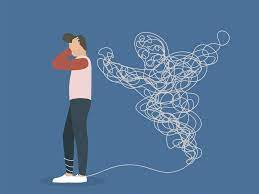 These types of moral suffering concern threats to our integrity and therefore our identity, self-concept, and self-esteem
Moral Distress
Moral distress arises when we are aware of a moral problem and we determine a remedy, but are unable to act on it because of internal or external constraints.  
Thus, we feel unable to take what we feel is the morally right action, or feel forced to take actions we believe are unethical
Constraint can be internal (e.g. fear of being judged) or external (threat of punitive action)
Sources tend to take the form of competing responsibilities, or perceived threats to self
Moral distress was a substantial problem before COVID; has increased substantially for many people in many venues, producing an “aha” moment – and thus a series of opportunities
Sources of Moral Distress Pre-COVID
In health care (including mental health care) elements that distract our attention away from our patients 
the EMR, insurance issues, quality metrics, patient satisfaction scores, productivity metrics 
These distill meaning and joy away from work and produce moral and cognitive dissonance (Who am I and why am I here?  To be a slave to the EMR??)
Other sources include providing “futile” care or interventions that are not it the patient’s best interests, inadequate pain relief, inadequate staffing to meet needs
Similar phenomena appear in other professions
Moral Distress during COVID-19
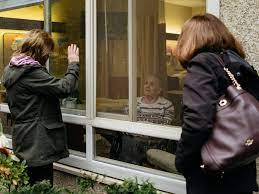 COVID has extended moral distress beyond the work environment
Sources of Moral Distress during COVID-19for Health Care Providers
Being unable to provide the usual standard of care
Lack of knowledge about the virus
Practicing outside normal area
PPE before a code
Incredibly short-staffed
 Visitor restrictions 
Threat of Crisis Standards of Care
Myths and misconceptions about COVID treatment, transmission, etc. 
Shame if infected 
Fear of transmitting virus to family
Self-care
Different beliefs feelings between coworkers about self-protection
Sources of Moral Distress during COVID-19for Health Care Providers
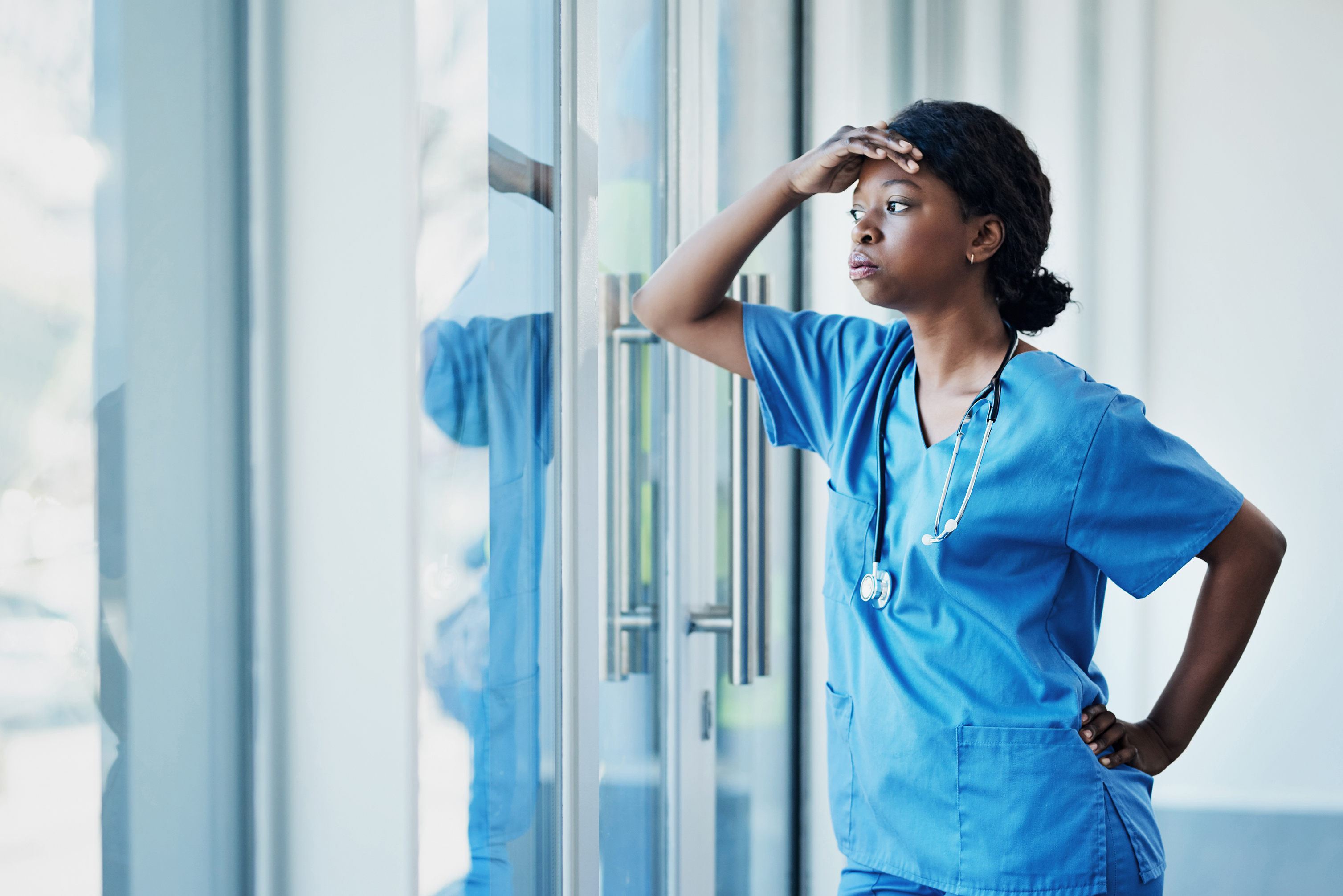 Helplessness to alleviate patients’ misery: fear, loneliness, physical suffering 
Helplessness to address families’ needs: contact with patients, disbelief about prognosis, need for reassurance
Moral Injury
Profound, repeated, or unrelieved moral distress can lead to moral injury – a psychological wound resulting from witnessing* or participating in a morally transgressive act
“a toxic, festering mix of dread, guilt, and shame” 
Characterized by shame, remorse, self-harm, poor self-care, substance abuse, self-loathing, self-condemning thoughts, and decreased empathy
Paradoxically, can be deepened by casual “thank you to our health care heroes” or “thank you for your service”
Moral Resilience
Moral resilience is the ability to sustain, restore, or deepen integrity in response to moral adversity, confusion, mistakes, or setbacks
A capacity that can be cultivated – individually, but most effectively in community
[Speaker Notes: C. Rushton describes moral resilience as kintsugi a “golden repair”]
Elements of Moral Resilience
Personal integrity – clarity about one’s core values, moral priorities and role/responsibilities; courage when these are threatened
Relational integrity – commitment to the moral community, ability to create integrity-preserving compromises
Buoyancy – not just bouncing “back” but bouncing “forward” – growing, changing, making meaning from morally difficult situations
Reflectiveness – ability to contextualize adversity (including moral adversity) find meaning, opportunities for personal growth
Elements of Moral Resilience
Self-regulation and self-awareness – crucial for being able to manage the distress and outrage that accompany threats to integrity
Moral efficacy – seeing oneself as capable to address moral problems; being able to discern, reason, act, have courage, understand the moral tensions that are at play
Self-stewardship – honest recognition of one’s abilities and limitations, self-compassion in response to setbacks, slips, and mistakes
Why “Resilience” is Not Enough
Individuals should not be expected to weather any adversity or crisis by “being resilient”
Initiatives to promote wellness and moral resilience can backfire if perceived as alternatives to moral leadership
Leaders must recognize the constraints and competing allegiances that produce moral distress and injury and work to mitigate these
Part of resilience is speaking up when systems-level changes are needed
Importance of moral community
Moral Community
Moral Community: a group of people bound together for a common moral purpose, transcending self-interest, promoting the well-being of others.
Characteristics of a Moral Community
Shared values are widely understood, and members are supported in living up to those values
There is a shared understanding about when and how moral differences must be resolved, and when mutually respectful disagreement is appropriate
Differences of opinion are considered normal and treated as an opportunity to learn from each other
Power differences are based on genuine authority which is, in turn, based on knowledge, skill, and responsibility   
Communication about matters relevant to the mission or the well-being of community members is bidirectional, respectful, and timely
Responding to Moral Distress
Identify: is this moral distress or another source of unease? 
Identify source: 
Moral distress may result situations in which there are no good choices
Moral distress may also result from moral mistakes; situations in which the constraints could have been overcome
Focus on the experience of moral distress for a time, then intentionally re-focus thoughts on something pleasant 
Ideally, think about an experience in which you felt connected to something that is meaningful.  Recognize your physical response to that meaningful/positive experience
Responding to Moral Distress
Reflect – what could/should have been different?  Was I simply caught in an impossible situation, or could I have done something more true to myself?  
If the first, give yourself some grace.  
If the second, give yourself some grace, then consider what you might go back and do, or might do differently in a similar situation
Shift from what I can’t do (including change the past) to what I can do
Part Two
Self-Care
You are not only the caregivers, but the caregivers of caregivers (and sometimes the caregivers of caregivers of caregivers …)
Previously-manageable problems have become difficult to manage
Difficult problems have become even more difficult
Since COVID began, there are more people in need and less variety in the concerns (similar in medical world)
You have your own personal and family needs: COVID-related and unrelated to COVID
The Moral Imperative of Self-Care
Personal wellness affects our ability to be present with clients, families, learners
Lack of self-care leads to exhaustion, burnout, risk of unprofessional behavior
Health care providers who practice self-care are more likely to recommend effective self-care interventions
Others need us to model self-care
[Speaker Notes: “I have an obligation to live a flourishing life”]
The Problems with the Moral Imperative of Self-Care
Self-care can feel like an additional burden
Can produce moral distress
Wellness initiatives can seem insincere
Self-care is not just instrumental, it is a matter of basic compassion
Duty to Care
Healthcare professionals have a duty to provide care in emergencies and pandemics, even at some personal risk
Professional Foundations for the Duty to Care
Fulfilling public expectation and trust
Fulfilling implied agreement to help those in need 
Specialized skills 
Therapists have unique skills and cannot easily be replaced by others 
Found in some Codes of Ethics (e.g. NASW), though it does not appear explicitly in the APA code
May be inferred from Principle A (Beneficence and Nonmaleficence), Principle B (Fidelity and Responsibility) and Principle D (Justice)
Limits and Co-relative Duties
Duty of stewardship of one’s own labor as a limited resource 
i.e. balance duty to care for current patients with duty to care for future patients 
Duties to self and vulnerable others (single parents, caregivers of elderly parents, etc.)
Systems’ duty to protect Health Care Providers
Provide for safety (including adequate staffing) of HCP during pandemic
Provide for vulnerable third parties that are related to HCP during pandemics
Duty to Care is Not Unlimited
Balancing Self-Care and the Duty to Care
Evaluate and re-evaluate your own needs honestly
Discuss with colleagues
Is there a reasonable community standard that can support you?
How would you think this situation *should* play out if you were someone else in this scenario? 
NOT what would you want, what would you think justified
Celebrate personal gains of any kind
Set healthy boundaries and reassess periodically
Don’t be too flexible!
Offer and ask for mutual support 
“People who know”
Others’ perspectives
Digital Mental Health: the New Normal
Types
Telehealth for individual therapy and group therapy
Mental health apps
Therapeutic email
Mental health warmlines (NAMI has a list by state, including those that take out of state callers)
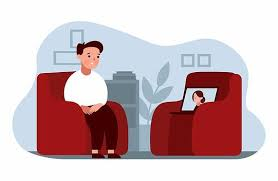 Digital Mental Health: Upsides
Broader access
Travel time and distance
Some clients are more comfortable connecting with technology
Greater access to a variety of therapists – could help bridge language and culture gaps
Appointment times of varying lengths
May be more affordable
Fewer no-shows
May reduce stigma
Digital Mental Health: Risks and Downsides
Lack of evidence about efficacy
Limited access
Lack of regulations
Relaxed accountability 
Privacy and confidentiality
potential for government  and corporate misuse, surveillance
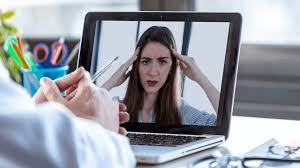 Tele-Mental Health: Risks and Downsides
Difficulties establishing therapeutic alliance
Limited availability of nonverbal cues
Difficulties managing intense client emotions
Patient safety, safety of others may be compromised
Group dynamics require greater attention
Client objections (from dislike to feeling threatened) 
Technical challenges (unreliable internet service, low image resolution, audio quality and delay)
Best Practices: Infrastructure
Ensure your platform is HIPAA-compliant
Implement procedures for the safe storage, transfer, and disposal of patient data 
Encryption
Firewalls
Anti-virus and anti-malware software
Have a plan in case of a data breach
Inform patients about the measures you are taking to protect their privacy
Best Practices: Initial VisitSafety and Privacy
Inform clients about risks, benefits, alternatives to teletherapy
Technical failure, unauthorized access to confidential information, the possibility of others overhearing the session
Explain mandated reporting in the event of a life-threatening emergency
Inform clients that if they end the session abruptly and do not answer the phone, 911 will be called for a welfare check
Establish a “safe word” in case they need to disconnect quickly without others nearby knowing
Provide the clinician’s license or registration number and type. Provide contact information of resources in the client’s area, including emergency services.
Best Practices: Initial VisitNuts and Bolts
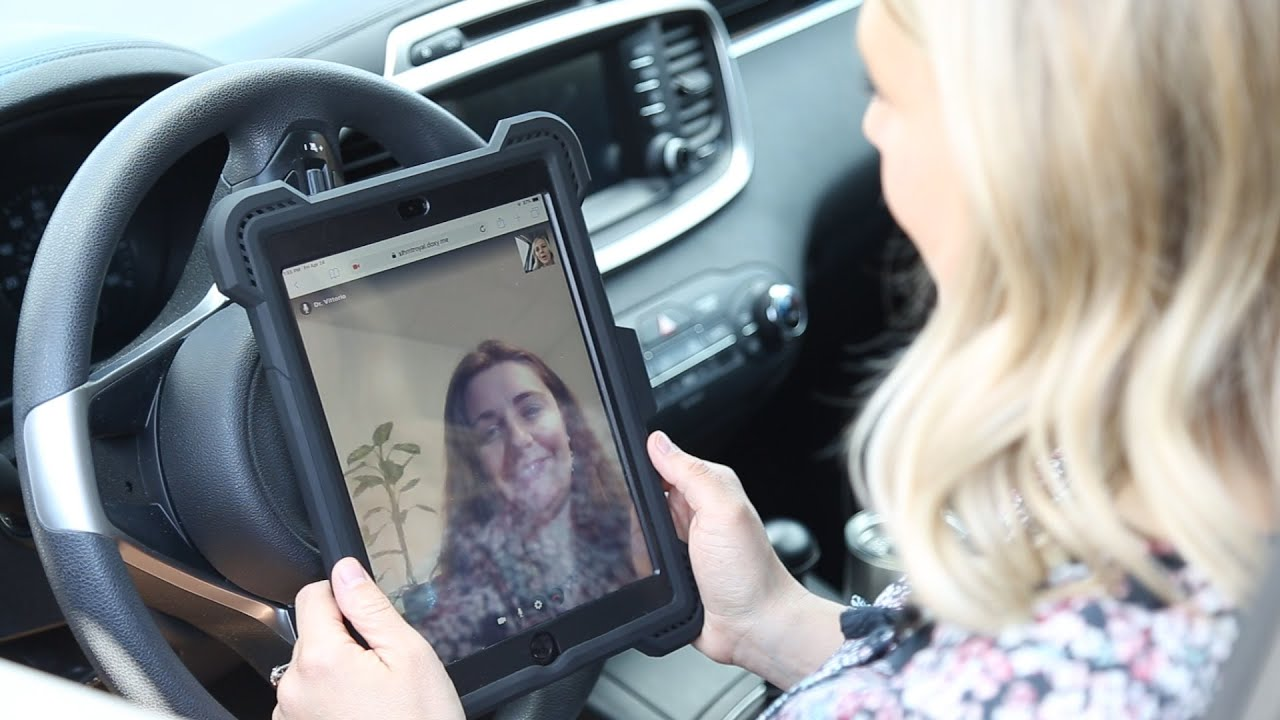 Best Practices: Each Session
Explain that you are not recording the session
Ask “Where are you?”
Consider postponing if they are in a public setting
Invite them to pan the camera around; offer to pan yours around
Ask “Is there anyone else nearby?”
For both privacy and safety
Never be afraid to stop and ask what is going on in the client’s environment if you hear a strange noise in the background. 
Document if there are stressors in the environment and if the connection is lost for any reason.
Telehealth Across State Lines: PSYPACT
PSYPACT is a multi-state licensing compact allowing a psychologist licensed in a state that has joined PSYPACT [includes Tennessee] to provide telepsychological services or temporary in-person services to patients in other PSYPACT states. 
A licensed psychologist in a PSYPACT state must obtain authority to practice through the compact by applying for 
an E.Passport for telepsychology practice
an Interjurisdictional Practice Certification for temporary, in-person practice
The psychologist would also need to abide by the regulations set by the PSYPACT Commission 
Source: https://psypact.site-ym.com
Telehealth Across State Lines: Non-PSYPACT states
You should be licensed or legally permitted to practice both where you and where your patient are physically located when services are provided. 
Most states consider you to be practicing psychology where the patient is located. Some states also consider you to be practicing psychology where you are located. 
Check with the relevant state’s board of psychology to find out its rules in this situation.
In an emergency, the ethical and professional duties to protect patients from harm supersede other considerations
Mental Health Apps
Mental health apps are useful for people who have 
new or exacerbated problems
difficulty accessing care due to time or financial constraints
need support between sessions or after “graduating” from therapy  
However, the majority of mental health apps are not evidence-based.  Lowered FDA standards could lead to long-term substandard service
Unvetted, ineffective apps may be “profiteering” off the mental health crisis
The (other) APA evaluates apps https://www.psychiatry.org/psychiatrists/practice/mental-health-apps
Therapeutic e-mail
Promises
Perils
Used especially to
clarify thoughts and feelings
encourage adherence to between-session tasks
May encourage more thoughtful, reflective emotional work 
More self-disclosure, more precise expression of beliefs and emotions 
Some clients report greater feelings of comfort and control
F2F, written competence may not translate into competence in e-communication 
Email can increase the risk of inadvertent disclosures 
Third party e-interception
Email errors (e.g. sending to the wrong address)
Third parties may be able to open a client’s email
Therapeutic e-mail: Strategies
Use secure channels (not Panera, etc.) and email encryption
Consider a third-party escrow program, which will notify the client via email or text when they receive a message. The client can log in on a separate page to get messages that are encrypted and protected with a password.
Clarify expectations for 
“Turn around time” 
What can be shared by email
Reimbursement issues
Loss of social cues – can be mitigated with emoticons, capitalization and emotional bracketing e.g. [concerned] [angry]
When to Resume In-Person Visits?
Is the patient, therapist, or their close-contact family members at higher risk for COVID-19?
Have you prepared your practice to minimize risk of COVID-19 transmission?
Are there health equity or access issues (e.g., lack of reliable, low-risk transportation; no access to internet) to consider?
Source: https://www.apaservices.org/practice/news/reopening-practice-covid-19
What do you believe are the risks for this patient?  How comfortable are you with risk assessment via telehealth? 
Is there reason to believe that an in-person assessment would be more reliable in this case?
Would in-person therapy be more effective than telehealth for this patient in their current situation?
What are your own feelings about telehealth?  To what degree are these affecting your thinking?
Needed for the New Normal
Laws that protect patients from data mining and surveillance
Plain-language informed consent for digital media
Evaluations, vetting of apps
Reimbursement for telehealth
Expanded access to digital media
Research on how digital resources work for underserved populations
Increased diversity of mental health providers
Psychiatric Advance Directives
“Future-oriented consent mechanisms” for mental health treatment
Completed by people with recurrent, treatable mental illnesses during remission 
May give consent for treatment against their stated wishes during future periods of decompensation  
“Ulysses Contracts”
Low prevalence (4-13%)
High latent demand (66-77%)
Swanson et al “Psychiatric Advance Directives Among Public Mental Health Consumers in Five US Cities: Prevalence, Demand, and Correlates” J Am Acad Psychiatry Law 2006 43-57
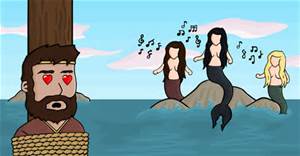 Ways to Use Psychiatric Advance Directives
A legally binding directive for use during times of incapacity 
A self-advocacy plan 
i.e. a treatment plan the individual creates for self
Can include goals, information about warning signs of decompensation, contingency plans
A joint crisis plan (others close to client contribute)
client is not always the only vulnerable person
A “personal assessment tool”
Moral Surprises
Moral surprises are situations that produce moral uncertainty, moral distress, or moral conflict for which we are unprepared
Sources of moral surprises (these overlap)
novel situation (never thought of that)
unprepared for a scenario (“should have read that memo, should have secured that resource, etc.)
common situation but normal resources or ways of handling it not available
Examples?
Questions to Ask
What am I most worried about?
Is this situation relevantly like another situation that is morally clear?
What are the risks of each option?  To whom?  How likely are the risks?  How serious?  What can be mitigated? 
What are the benefits of each option? For whom? How certain?
Would the action I’m considering set a precedent?
What would a trusted mentor do?  (What would I advise a junior colleague to do?)
Some Strategies
When there is guidance that pertains, follow it.
Reach out to a colleague for advice and debrief
Listen to your moral distress
Remember that ought implies can: be honest about what you can and cannot do
Identify the central moral issues and distinguish from moral noise
Don’t settle in to a practice too quickly when you have to do something without enough information to make a solid decision.  Be prepared to learn from experience.
Some Strategies
Gather as much factual information as reasonable
Be aware of recommendations from public health officials, professional societies, and regulators
Consult with colleagues as needed
Document all clinical and office policy decisions
Practice intentional self-care
Source: APA “COVID-19: What the Ethics Code says about reopening your practice now”
Selected Bibliography
Byrne, A., Barber, R. and Lim, C.H. (2021), Impact of the COVID-19 pandemic – a mental health service perspective. Prog. Neurol. Psychiatry, 25: 27-33b. https://doi.org/10.1002/pnp.708
Di Carlo, F., Sociali, A., Picutti, E., Pettorruso, M., Vellante, F., Verrastro, V., Martinotti, G., & di Giannantonio, M. (2021). Telepsychiatry and other cutting-edge technologies in COVID-19 pandemic: Bridging the distance in mental health assistance. International journal of clinical practice, 75(1), e13716. https://doi.org/10.1111/ijcp.13716
Grieco-Page, H., Black, C. J., Berent, J. M., Gautam, B., & Betancourt, T. S. (2021). Beyond the Pandemic: Leveraging Rapid Expansions in U.S. Telemental Health and Digital Platforms to Address Disparities and Resolve the Digital Divide. Frontiers in psychiatry, 12, 671502. https://doi.org/10.3389/fpsyt.2021.671502
Haller, M., Norman, S. B., Davis, B. C., Capone, C., Browne, K., & Allard, C. B. (2020). A model for treating COVID-19-related guilt, shame, and moral injury. Psychological trauma : theory, research, practice and policy, 12(S1), S174–S176. https://doi.org/10.1037/tra0000742
Selected Bibliography
Jia, Y., Chen, O., Xiao, Z., Xiao, J., Bian, J., & Jia, H. (2021). Nurses’ ethical challenges caring for people with COVID-19: A qualitative study. Nursing Ethics, 28(1), 33–45. https://doi.org/10.1177/0969733020944453
Kopelovich, S. L., Monroe-DeVita, M., Buck, B. E., Brenner, C., Moser, L., Jarskog, L. F., Harker, S., & Chwastiak, L. A. (2021). Community Mental Health Care Delivery During the COVID-19 Pandemic: Practical Strategies for Improving Care for People with Serious Mental Illness. Community mental health journal, 57(3), 405–415. https://doi.org/10.1007/s10597-020-00662-z
Martinez-Martin, N., Dasgupta, I., Carter, A., Chandler, J. A., Kellmeyer, P., Kreitmair, K., Weiss, A., & Cabrera, L. Y. (2020). Ethics of Digital Mental Health During COVID-19: Crisis and Opportunities. JMIR mental health, 7(12), e23776. https://doi.org/10.2196/23776  
Pandey, K., Thurman, M., Johnson, S. D., Acharya, A., Johnston, M., Klug, E. A., Olwenyi, O. A., Rajaiah, R., & Byrareddy, S. N. (2021). Mental Health Issues During and After COVID-19 Vaccine Era. Brain research bulletin, 176, 161–173. https://doi.org/10.1016/j.brainresbull.2021.08.012
Selected Bibliography
Puangsri, P., Jinanarong, V., & Wattanapisit, A. (2021). Impacts on and Care of Psychiatric Patients during the Outbreak of COVID-19. Clinical practice and epidemiology in mental health : CP & EMH, 17, 52–60. https://doi.org/10.2174/1745017902117010052
Rushton, CH. (2016). Moral Resilience: A Capacity for Navigating Moral Distress in Critical Care. AACN Adv Crit Care 1 February 2016; 27 (1): 111–119. doi: https://doi.org/10.4037/aacnacc2016275
Silverman, H. J., Kheirbek, R. E., Moscou-Jackson, G., & Day, J. (2021). Moral distress in nurses caring for patients with Covid-19. Nursing ethics, 9697330211003217. Advance online publication. https://doi.org/10.1177/09697330211003217
Xu, H., Stjernswärd, S., & Glasdam, S. (2021). Psychosocial experiences of frontline nurses working in hospital-based settings during the COVID-19 pandemic - A qualitative systematic review. International journal of nursing studies advances, 3, 100037
Thank you!
Reactions welcome
amendola@utmck.edu